ERP 시스템 사용자 매뉴얼
문서 개정 이력
ERP 시스템 사용자 매뉴얼
프로세스 설명
선행 단계
CJ KX 시스템의  BATCH 별 재고 현황 내역 과 SAP의 재고
    현황의 내역이 틀릴 경우  Batch Level의 재고 현황을 
    일치 시키기 위한 작업임.

2. 매월 말  CJ KX로 부터  Batch 별 재고 현황을 받고
    SAP의 “MB52”에서 BATCH별 재고 현황을 Down 받아 
    재고를 전수 조사 해야 된다.
1. CJKX 내  Batch 별 재고 현황 자료 접수
후행 단계
+1
이것만은 꼭 !
트랜잭션
1. SAP가 되었든, CJKX 기준이 되었든 DATA의 
   일치를 전제하여야,  직매장 재고보충 및  Mall 전용창고
    이관에서 I/F 상의 Error가 발생을 하지 않는다.


2. BATCH 별 재고 조회 차이 분석 및 조정은  월 1회 기준으로
   재고 실사 시 실행하는 것이 좋다
  ( 향후  취급제품수량이 많아 지고, BATCH No가 많아질 
    경우  CJ와 I/F를 통해    CJ BATCH 와 SAP BATCH의 
    재고 차이를 분석하는 방법을 고려 할 수 있다 )
ERP 시스템 사용자 매뉴얼
화면 예시
항목/필드 설명
제품의 BATCH 별 재고현황  조회


※  현재  A811006  제품의 저장위치
    “6100“ 에 있는 재고는 
BATCH “0000” 에 1292개가 있음을
알 수 있다
Ⅰ. 이동유형  “311”을 이용한 BATCH 재고 조정  ( T-CODE : MB52 )
       재고 현황 조회
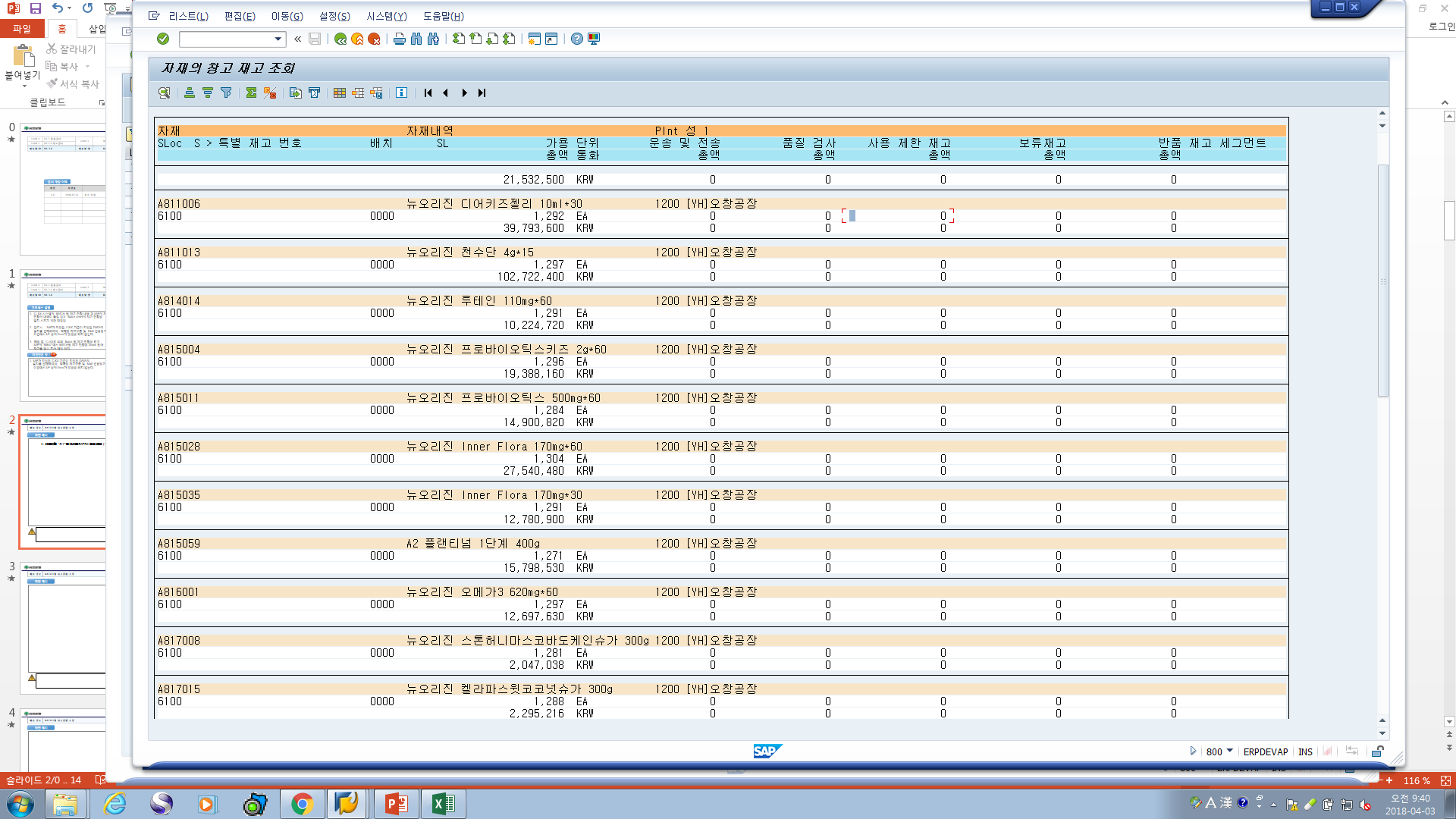 1
재고 조회  “ MB52” 에서 제품별 BATCH 재고 조회를 실행한다

IF)  A811006  제품에 대하여   “0000” 의 BATCH   “1292”EA 있는데

     BATCH 별 재고 조정과정을 통해 
   1)    “0000” 은  “1100”   2) “20180101” 를 “ 192” EA로 조정하고자 한다면
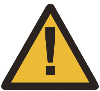 ERP 시스템 사용자 매뉴얼
화면 예시
항목/필드 설명
이동유형 입력
이전전기 / 기타  / 311 을 입력

2. 전기일 :  회계에 기표처리 되는 일자
   실상은 이전전기는 내부관리 목적이
   므로 큰 의미성은 없음

3.4.5
출발지   도착지에 대한 정보입력
조정대상의  “제품코드“ “저장위치“
그리고 “BATCH” 와 수량을 입력

※  주의사항 : BATCH로 조정하고자
    하는 수량을 입력함 
    도착지의 BATCH는  “+”
    출발지의 BATCH는   “-”
     
※ 동일한 저장위치 內 에서 BATCH
    수량 조정을 원칙으로 함

6. 품목 OK Check Button
Ⅰ. 이동유형  “311”을 이용한 BATCH 재고 조정  ( T-CODE : MIGO )
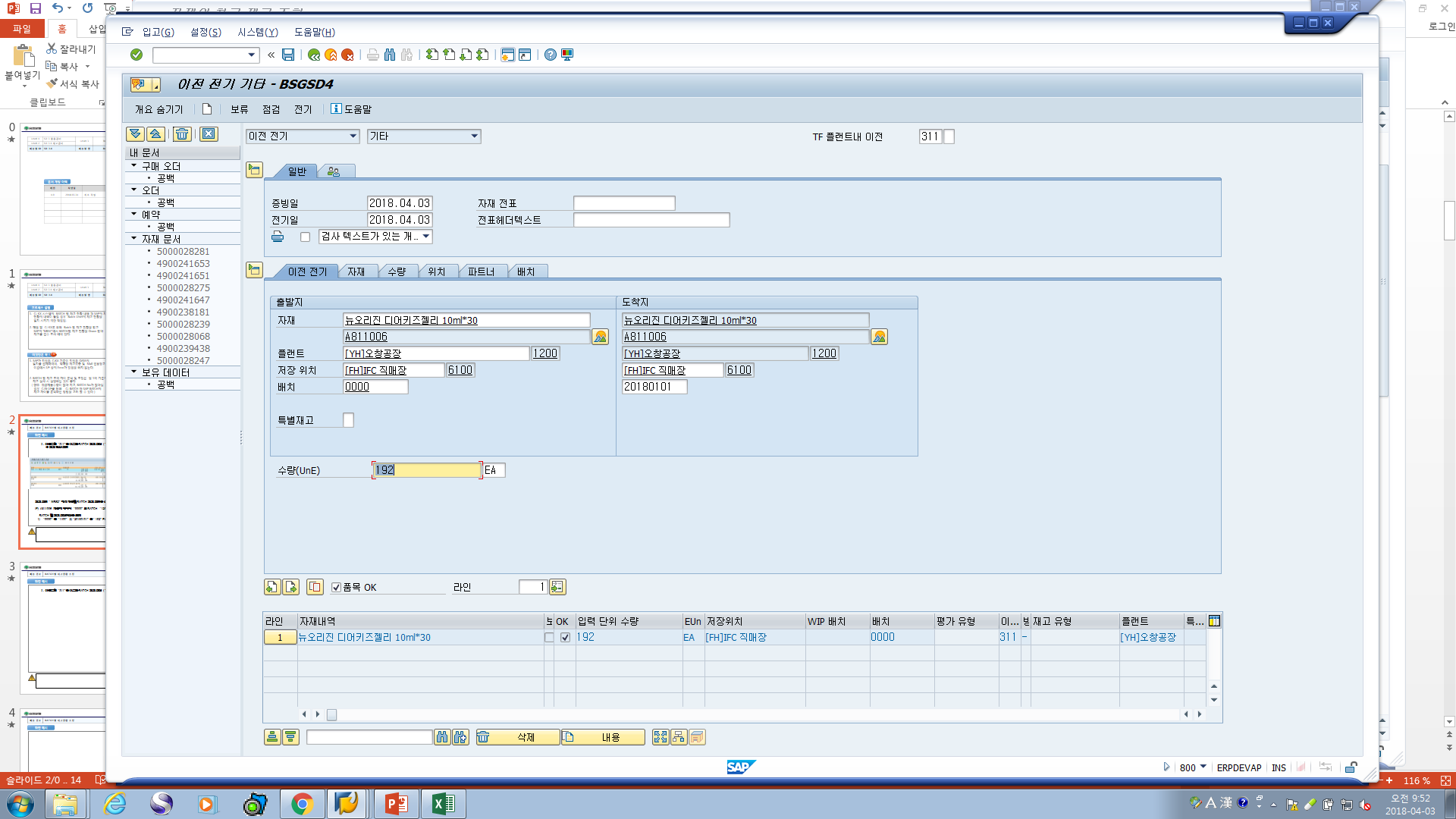 1
2
3
4
5
6
1. BATCH 별 재고 조정은 동일한 저장위치를 기준으로  처리하는 것을 원칙으로 함
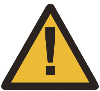 ERP 시스템 사용자 매뉴얼
화면 예시
항목/필드 설명
BATCH 별 재고 조정 결과 내역확인

앞 페이지의 재고 조정 결과로  
BATCH 별 재고 현황이   

“0000” 은  “1100”
“20180101” 은  “192” 로 변화된 것을
확인 할 수 있다.
Ⅰ.  BATCH 재고 조정 결과 조회  ( MB52)
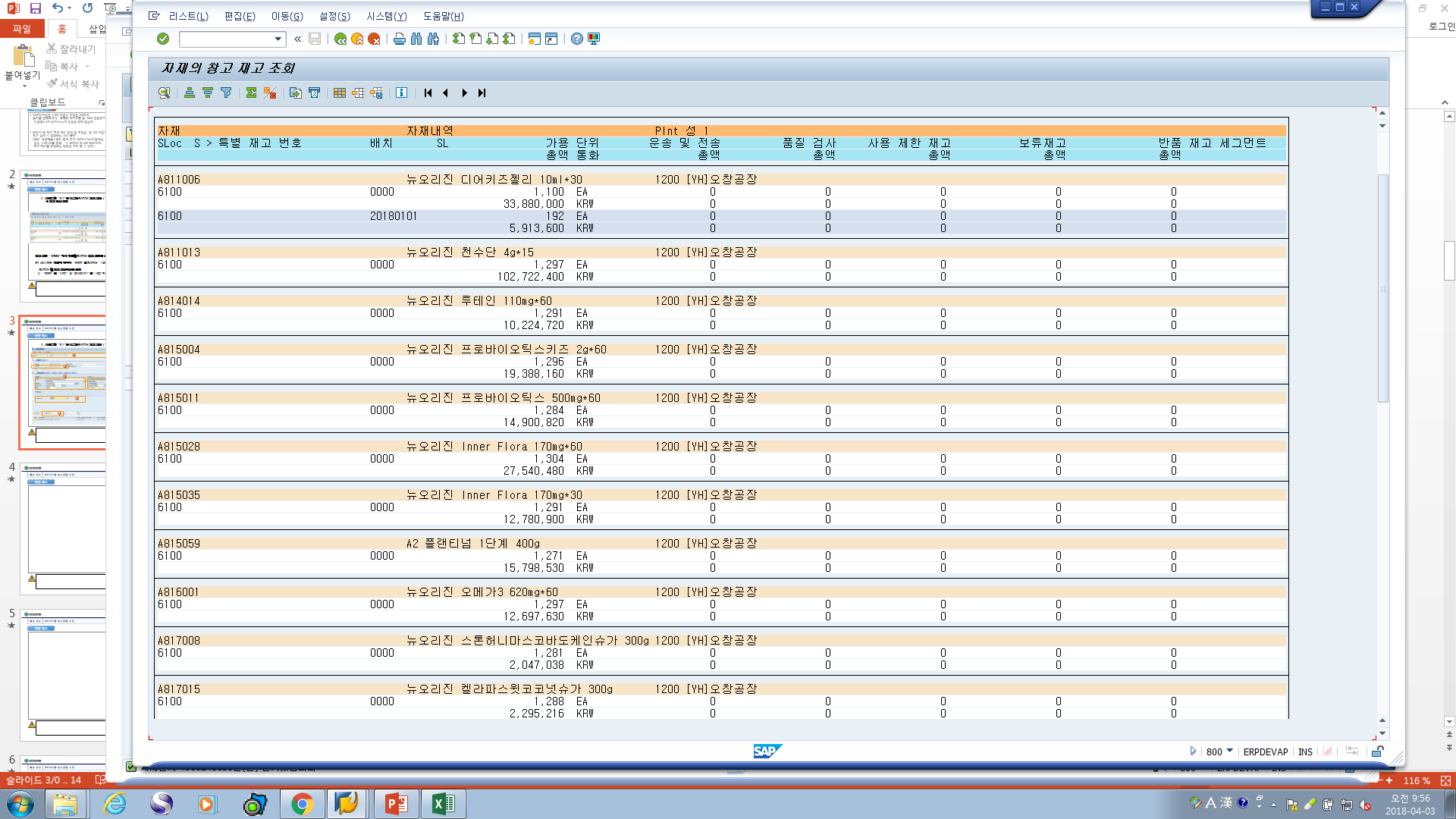 1
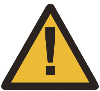 End of material